MACS_peak_20378
Motif with SNP at one of the important positions (13th), in LD with index SNP of a GWAS locus.
MOTIF
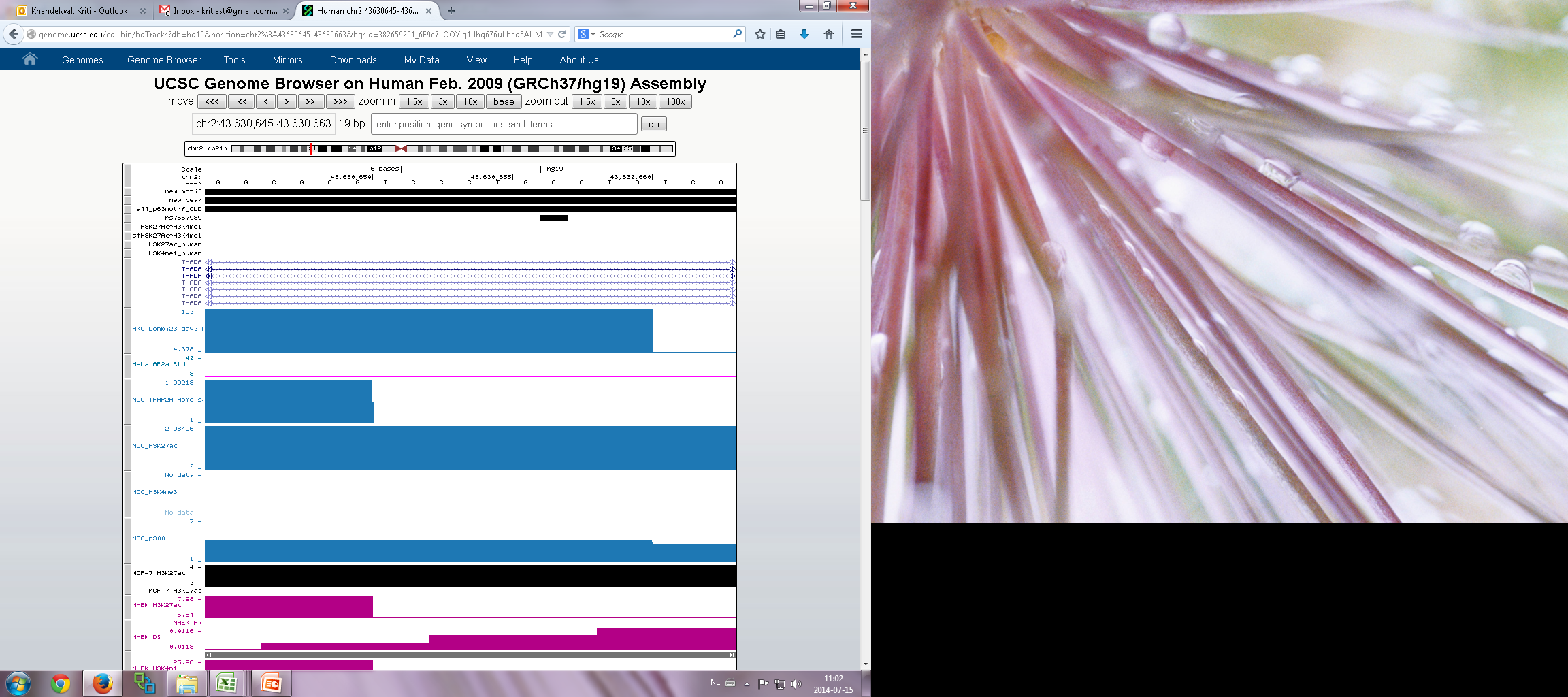 OLIGOS
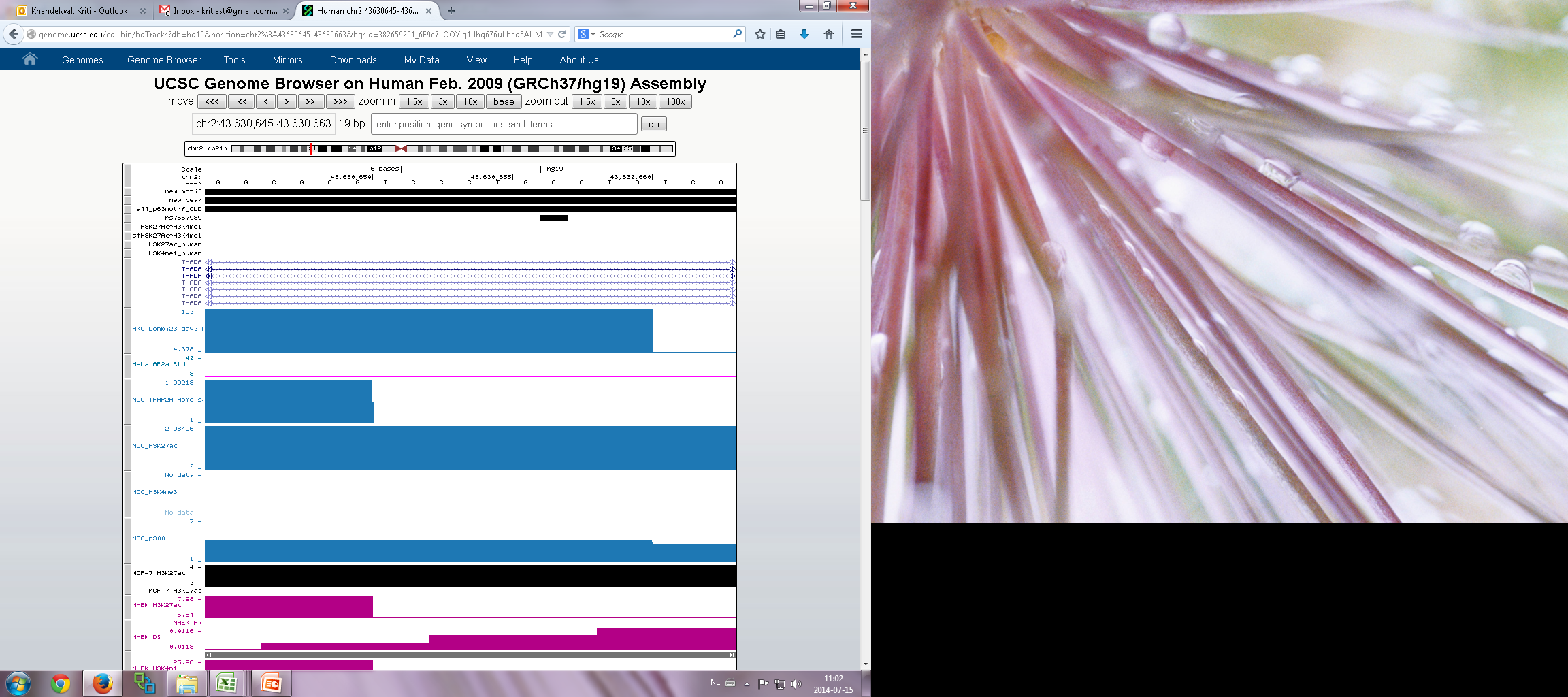 Normal Oligo:

TTTAAGGCTCAGTAGCACTG-GGCGAGTCCCTGCATGTCA-CAGGAACCAGAGGCTTCAAA
All four mutated positions:

TTTAAGGCTCAGTAGCACTG-GGAGAATCCCTGAATATCA-CAGGAACCAGAGGCTTCAAA
One found mutated postion:

TTTAAGGCTCAGTAGCACTG-GGCGAGTCCCTGTATGTCA-CAGGAACCAGAGGCTTCAAA
Blue and red are the important positions. Red is also the position of the SNP.
20nts have been added to both upstream and downstream of the 19 nts (demarcated by a “-”)
Normal Oligo:

TTTAAGGCTCAGTAGCACTGGGCGAGTCCCTGCATGTCACAGGAACCAGAGGCTTCAAA
Reverse complement: TTTGAAGCCTCTGGTTCCTGTGACATGCAGGGACTCGCCCAGTGCTACTGAGCCTTAAA
All four mutated positions:

TTTAAGGCTCAGTAGCACTGGGAGAATCCCTGAATATCACAGGAACCAGAGGCTTCAAA
Reverse Complement: TTTGAAGCCTCTGGTTCCTGTGATATTCAGGGATTCTCCCAGTGCTACTGAGCCTTAAA
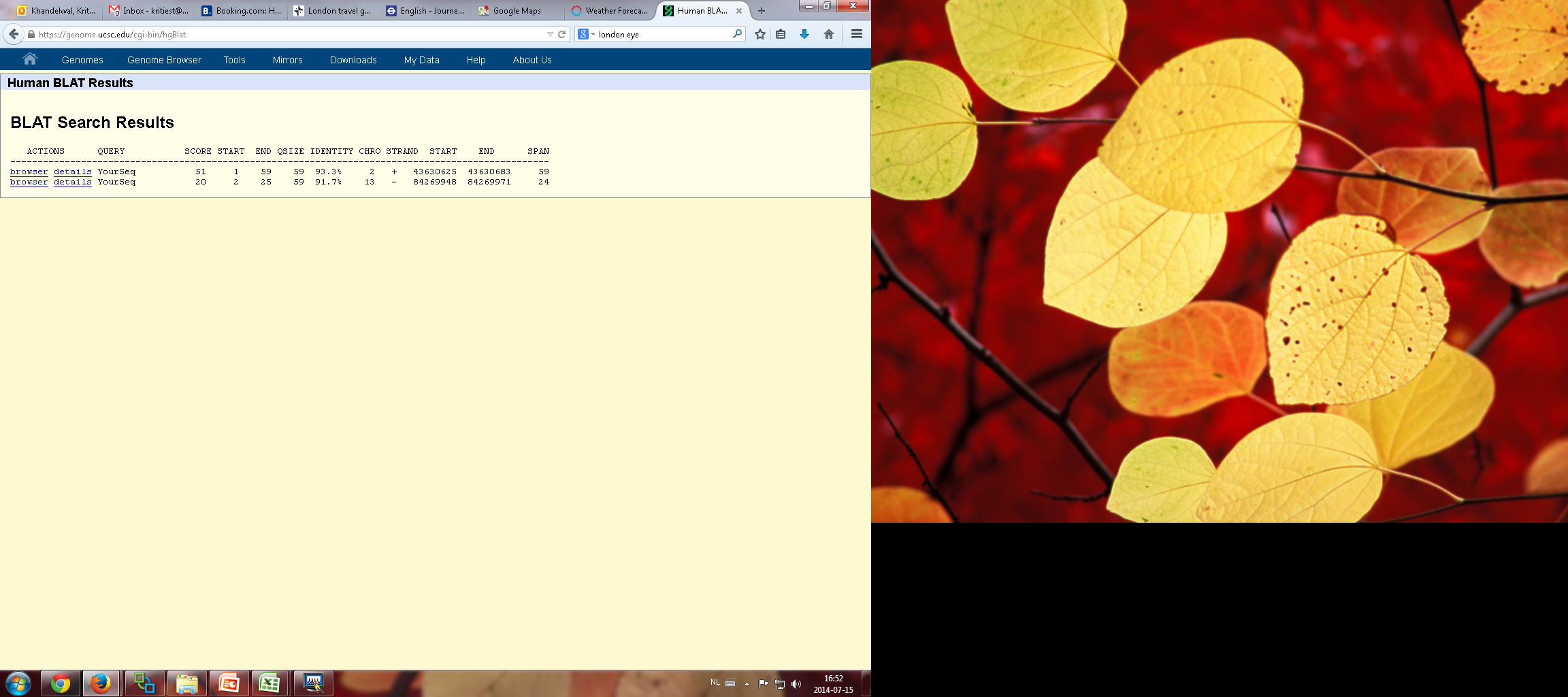 One found mutated postion:

TTTAAGGCTCAGTAGCACTGGGCGAGTCCCTGTATGTCACAGGAACCAGAGGCTTCAAA
Reverse Complement: TTTGAAGCCTCTGGTTCCTGTGACATACAGGGACTCGCCCAGTGCTACTGAGCCTTAAA
MACS_peak_39825
Motif with SNP at one of the important positions (13th), in a GWAS locus but not in LD.
Not present in the new Chip-Seq
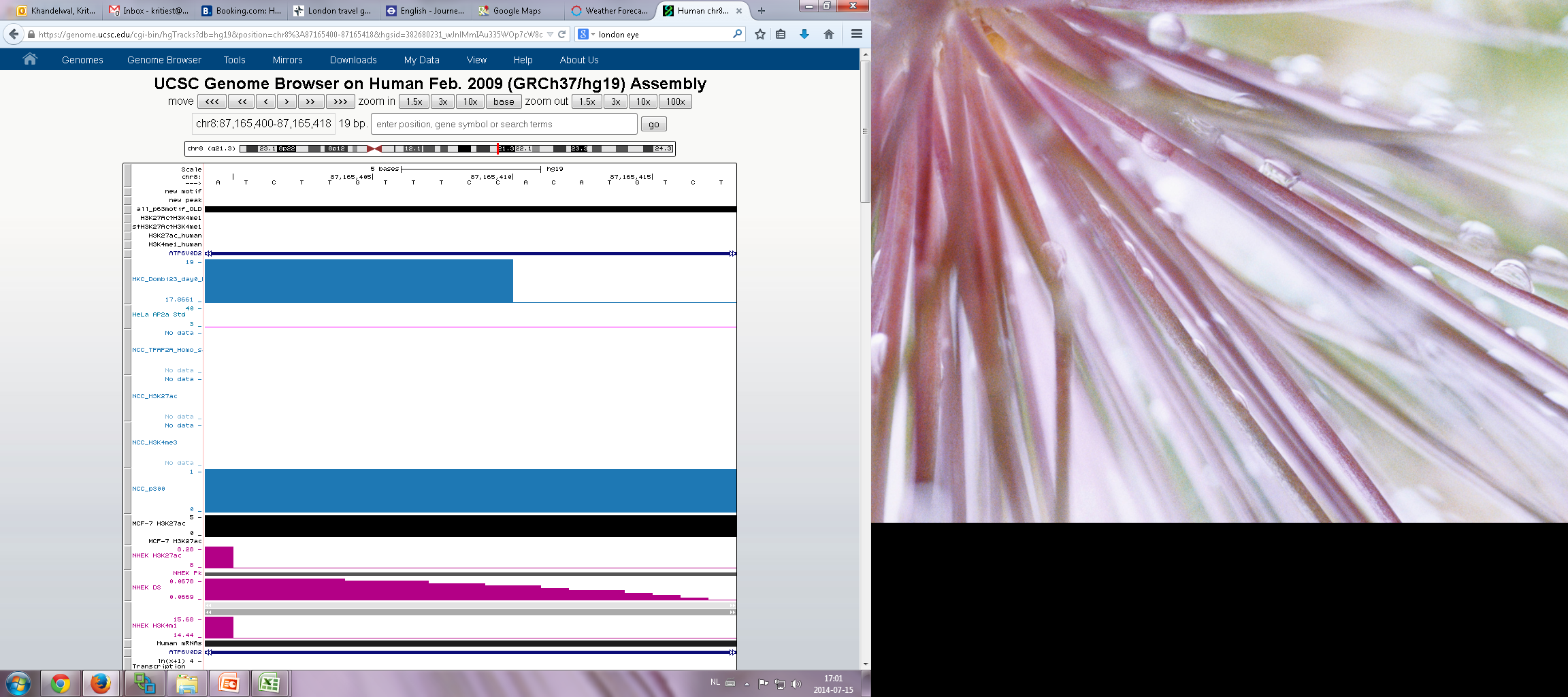 Seen as a peak in older Chip seq when lifted to hg19
Zoomed out view -  not present in new data
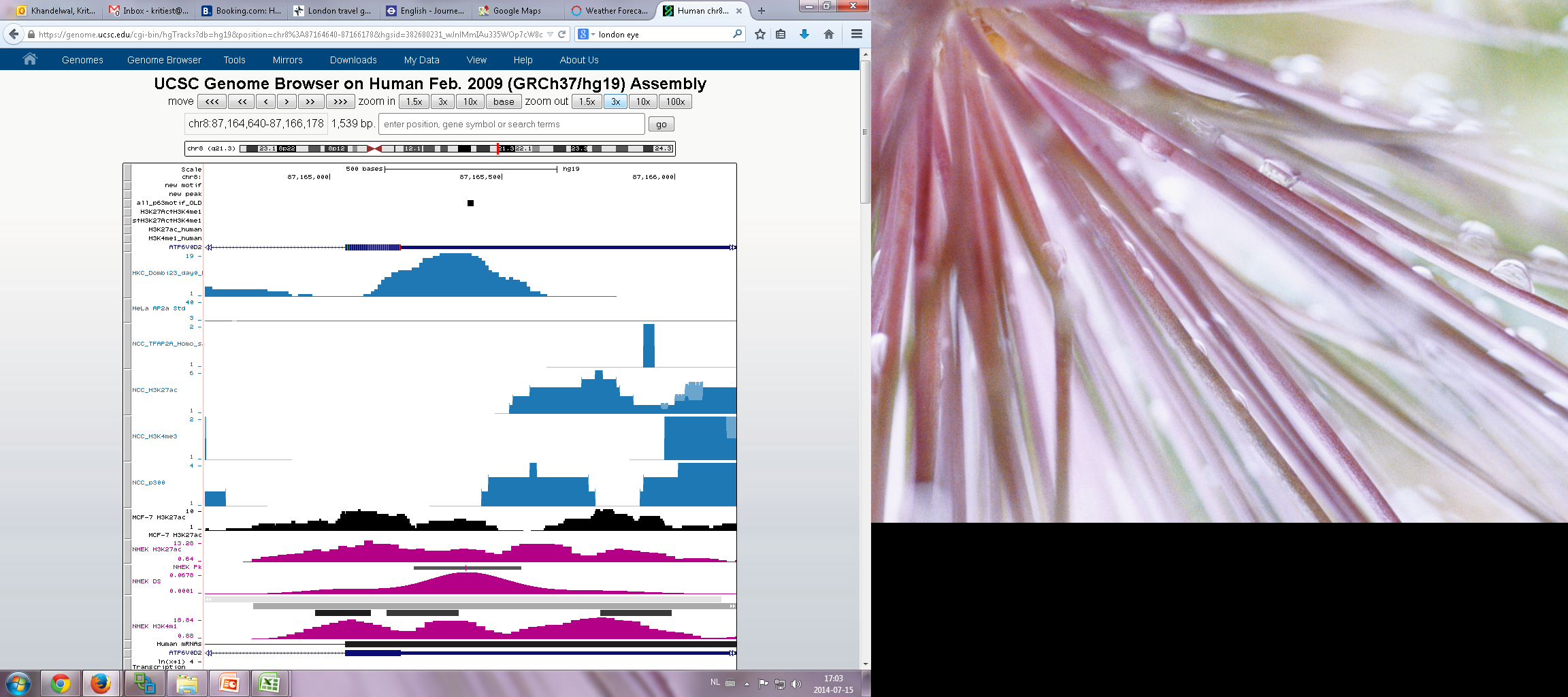 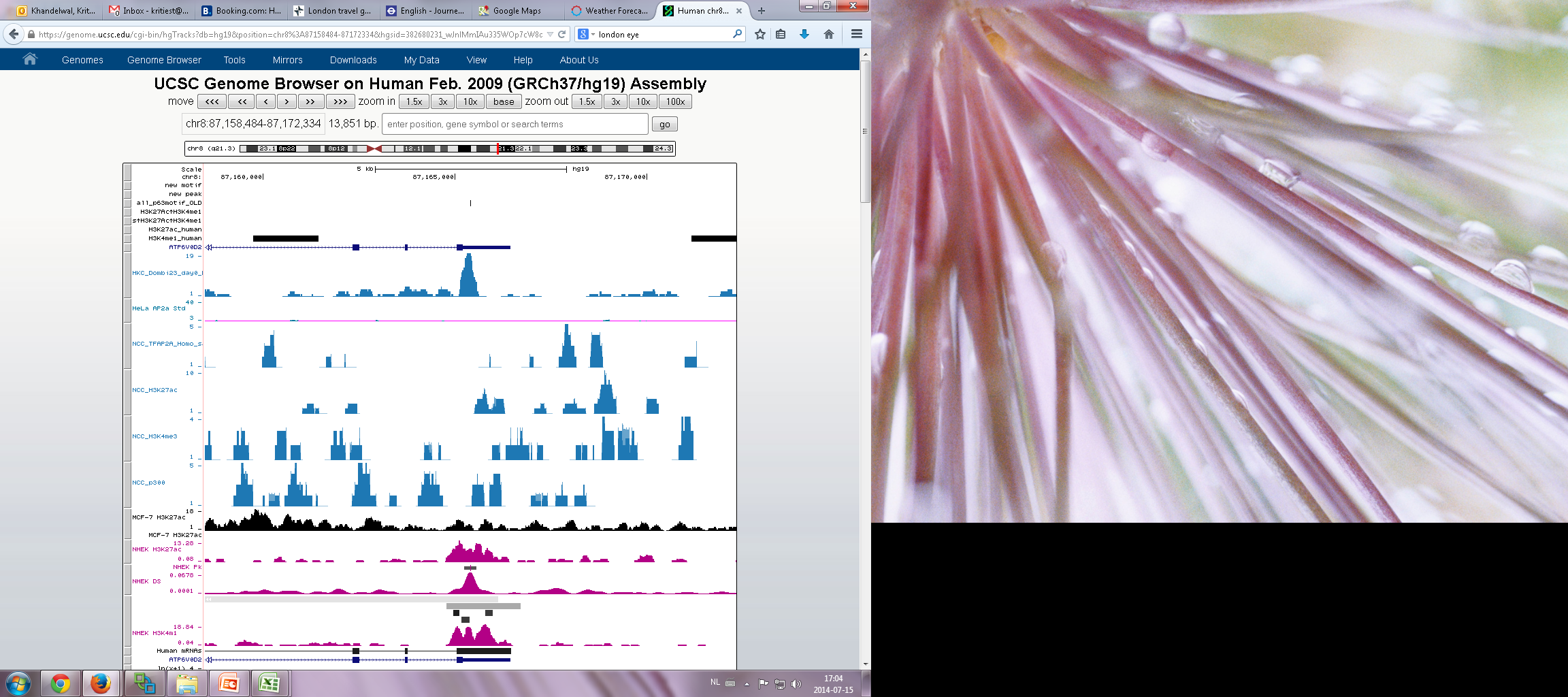 OLIGOS -  SNP is a indel
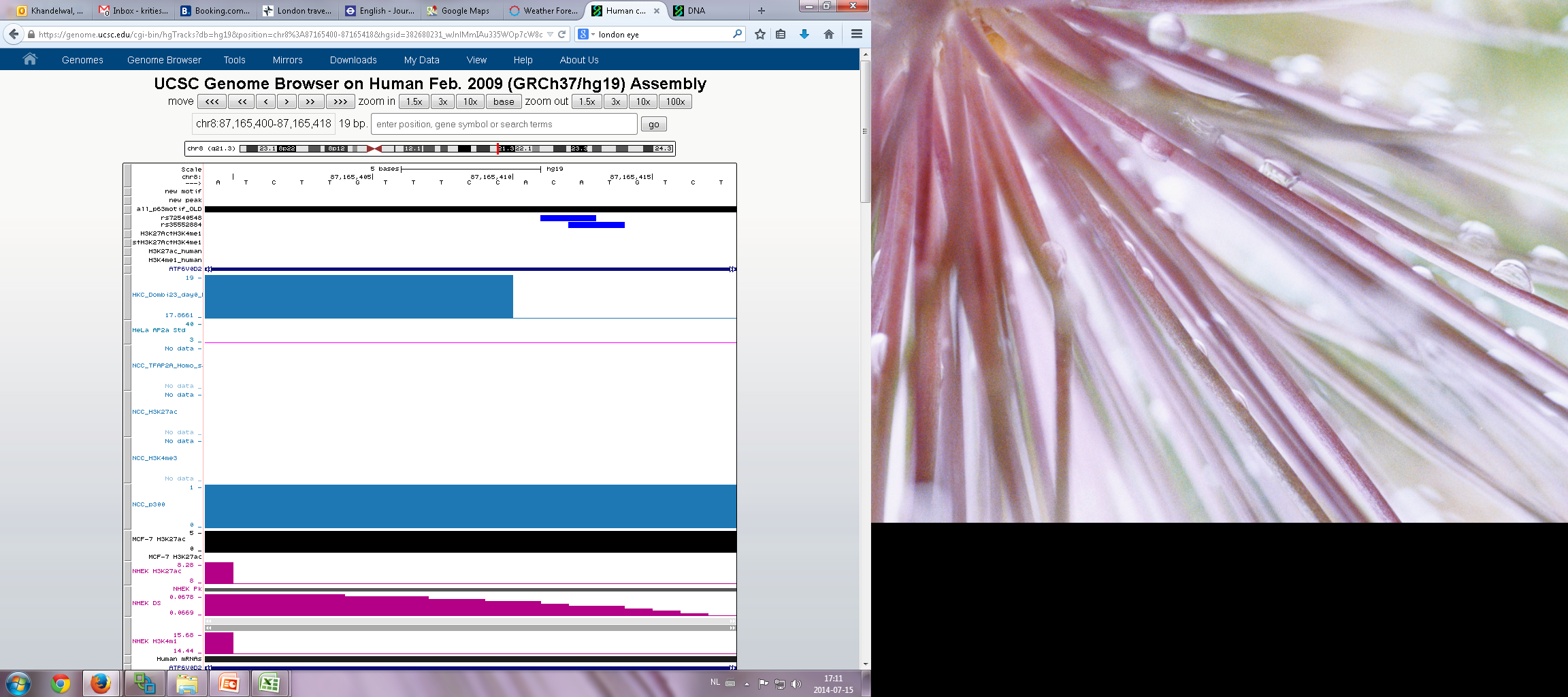 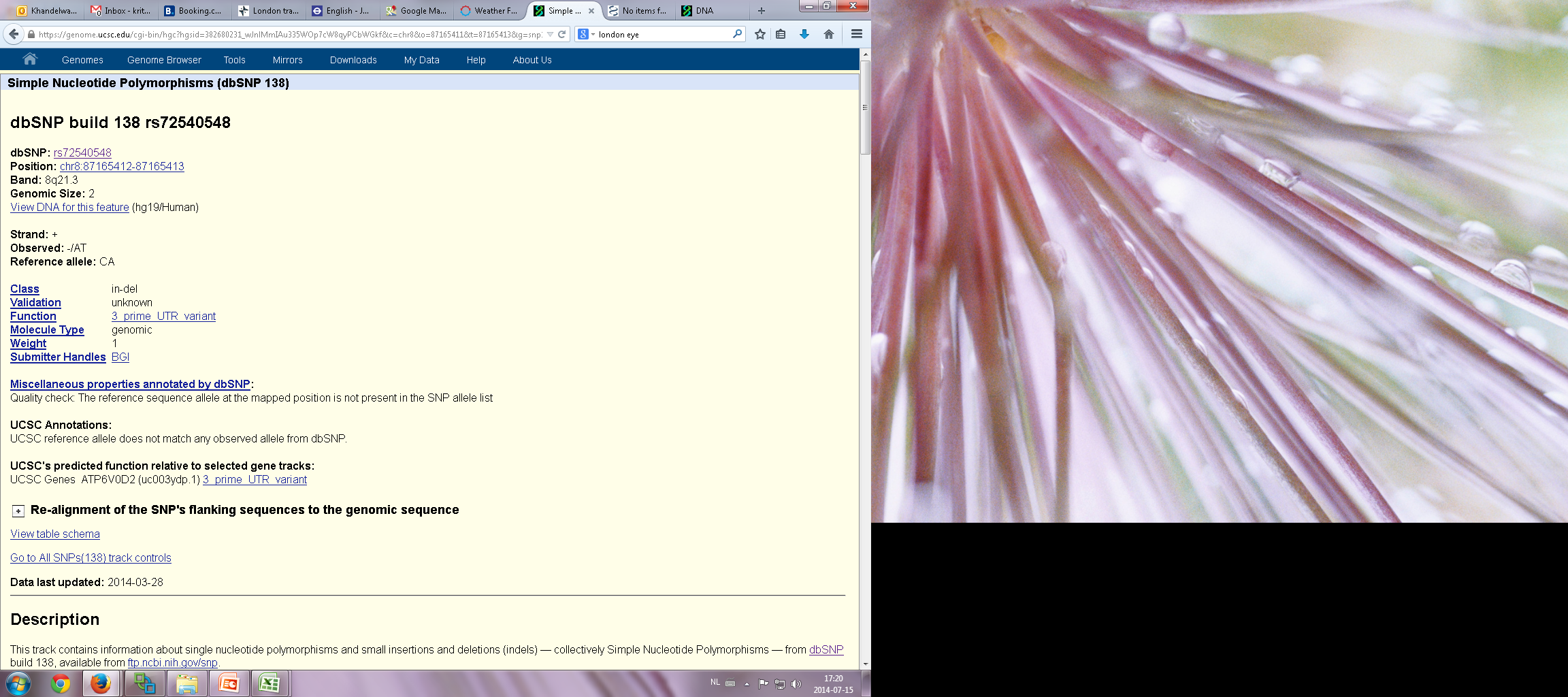 SNP shown in Genome browser but deleted from dbSNP
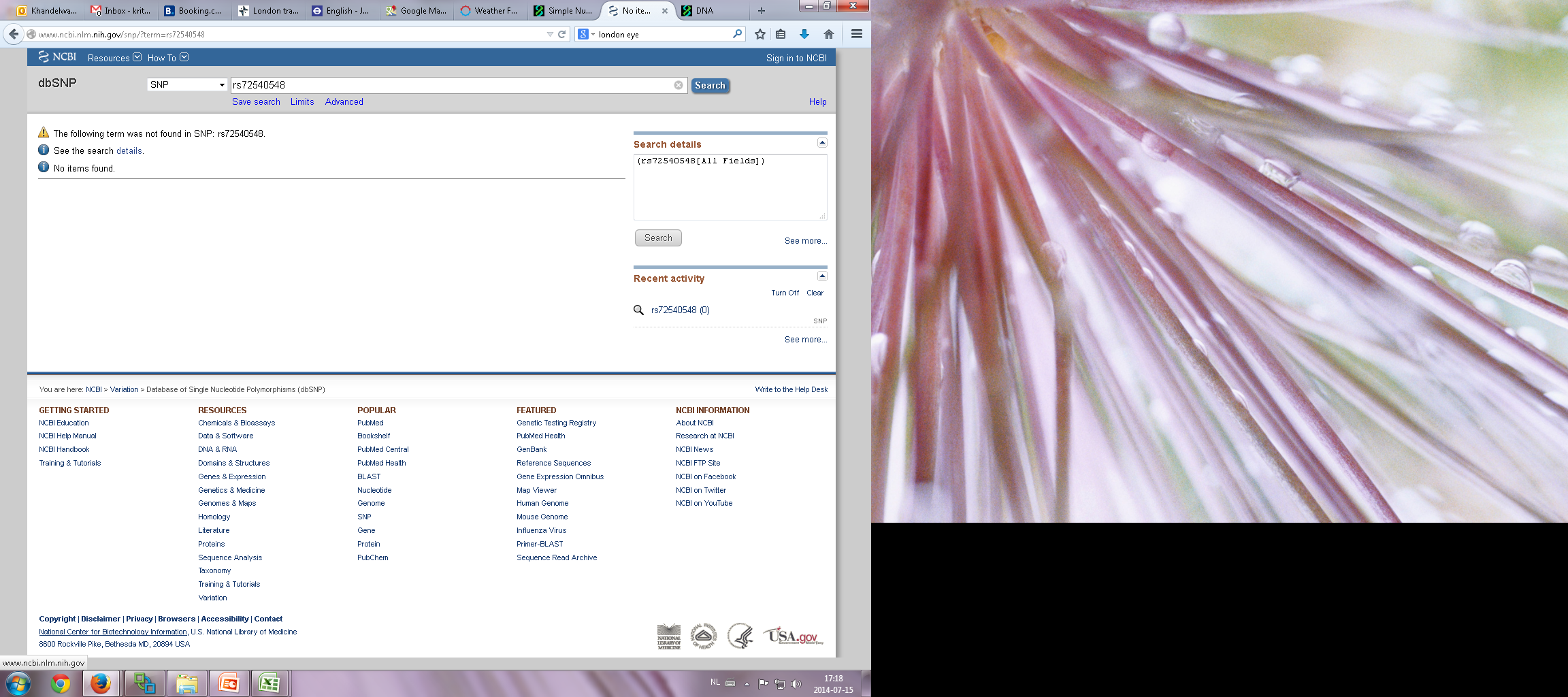 Normal Oligo:

CTTGTTTTCAGTGGTATTAG-ATCTTGTTTCCACATGTCT-GTCTCATTCTT CACTGGGCC
All four mutated positions:

CTTGTTTTCAGTGGTATTAG-ATATTATTTCCAAATATCT-GTCTCATTCTT CACTGGGCC
One found mutated postion:

CTTGTTTTCAGTGGTATTAG-ATCTTGTTTCCACATGTCT-GTCTCATTCTT CACTGGGCC
Blue and red are the important positions. Red is also the position of the SNP.
20nts have been added to both upstream and downstream of the 19 nts (demarcated by a “-”)
Normal Oligo:

CTTGTTTTCAGTGGTATTAGATCTTGTTTCCACATGTCTGTCTCATTCTT CACTGGGCC
All four mutated positions:

CTTGTTTTCAGTGGTATTAGATATTATTTCCAAATATCTGTCTCATTCTT CACTGGGCC
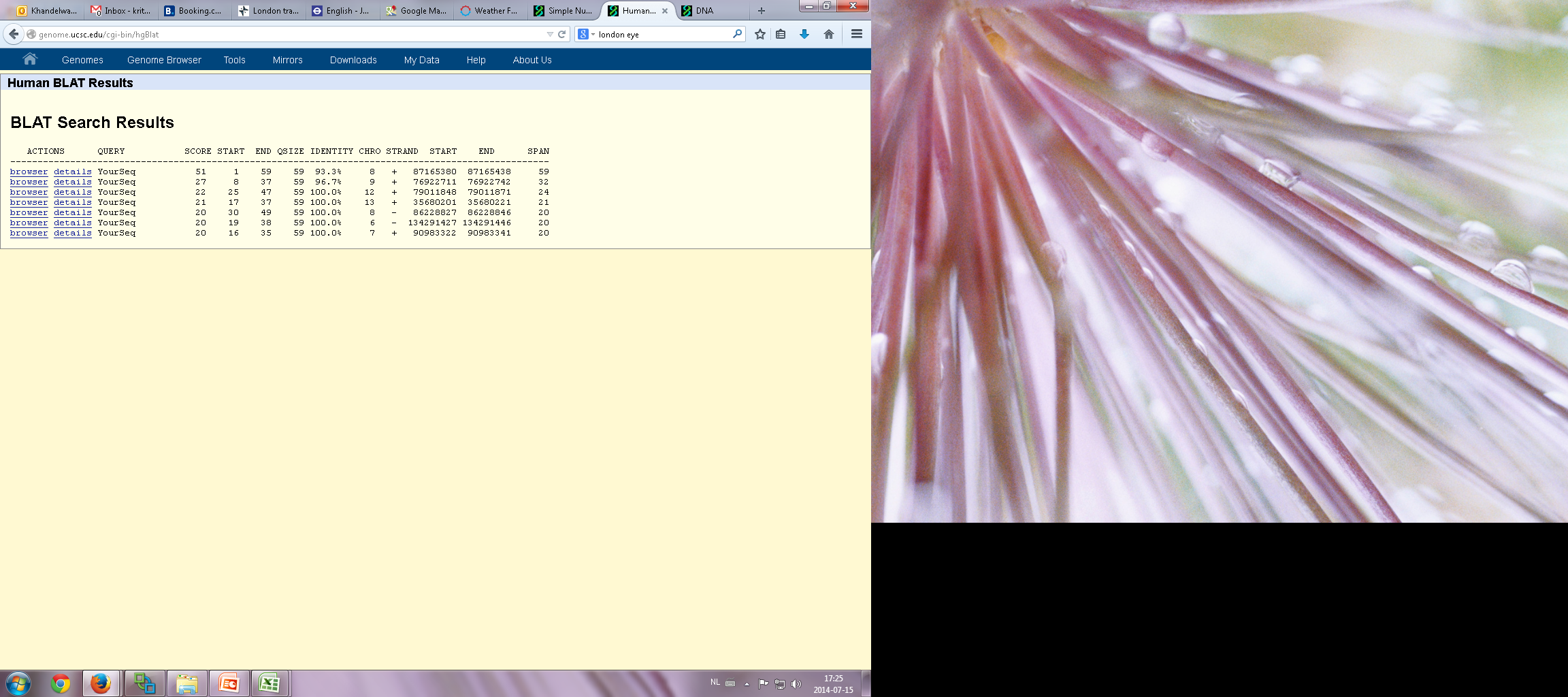 One found mutated postion:

CTTGTTTTCAGTGGTATTAGATCTTGTTTCCACATGTCTGTCTCATTCTT CACTGGGCC